Учусь легко и интересно.
Тетрадки-плюс

Учебные пособия для инклюзии
(для обучающихся с ЗПР)
Инклюзия
Серия «Учусь легко и интересно»
Учебные пособия для обучающихся с ЗПР
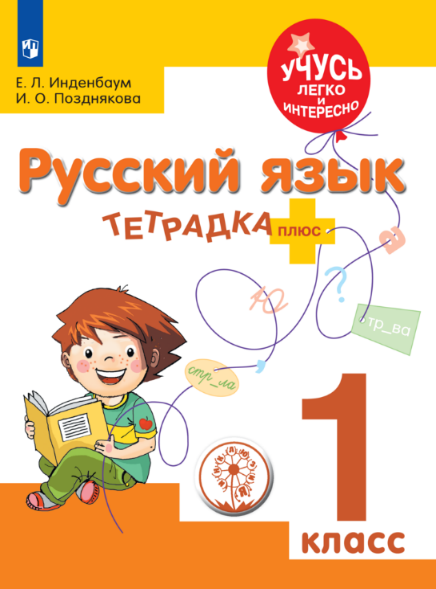 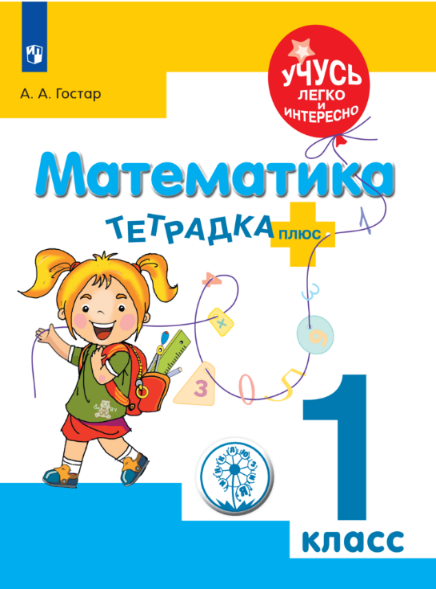 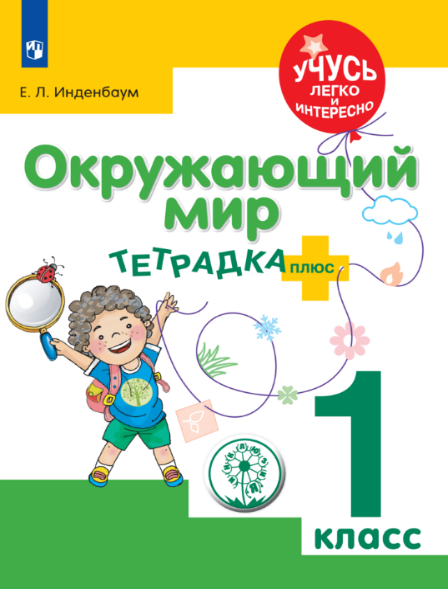 Инклюзия
Серия «Учусь легко и интересно»
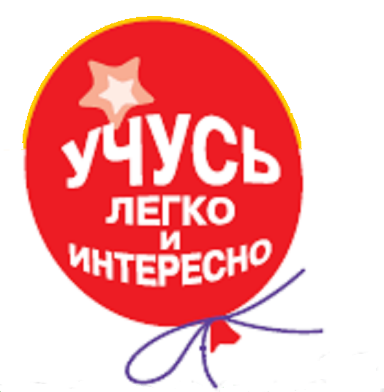 Учебные пособия для обучающихся с ЗПР
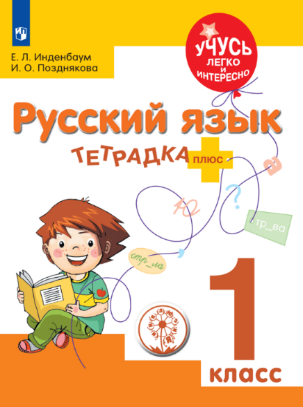 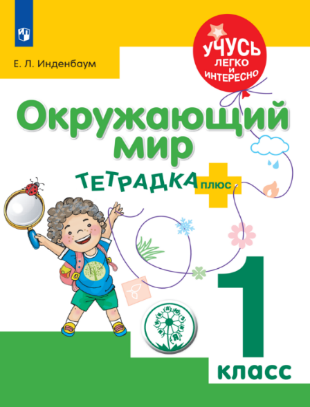 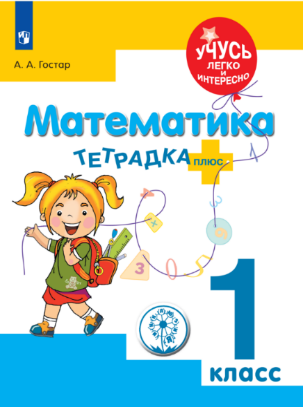 Тетрадка-плюс для педагога
Адаптация учебного материала для школьников с трудностями в обучении
Пошаговый алгоритм предъявления заданий в рамках выстроенной коррекционно-развивающей системы
Возможность использования пособия как в урочной, так и во внеурочной деятельности школьников
 Наличие специальных заданий на повторение и закрепление изученного материала
Тетрадка-плюс для школьника
Доступность для понимания
Простота инструкций
Работа на уроке и/или после урока
Приобретение навыков учебной деятельности (ориентировка в задании, его анализ, осмысление и контроль за ходом выполнения)
Инклюзия
Организация процесса обучения с учётом специфики усвоения знаний, умений и навыков обучающимися с ЗПР
Исключение наиболее сложных заданий, требующих самостоятельности; трудных с технической точки зрения, выполнение которых предполагает обращение к дополнительным источникам информации и т. п.
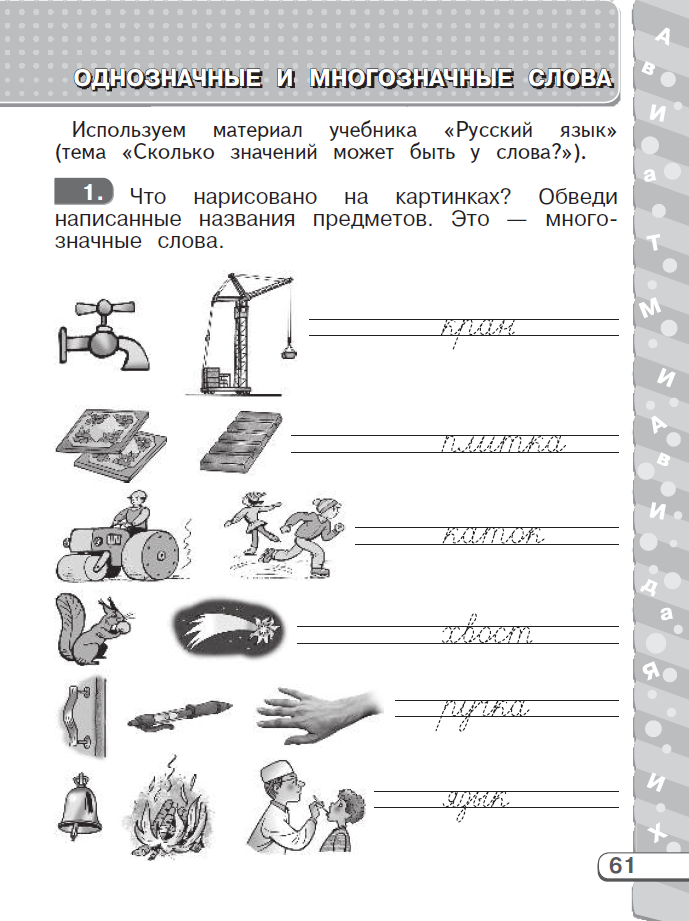 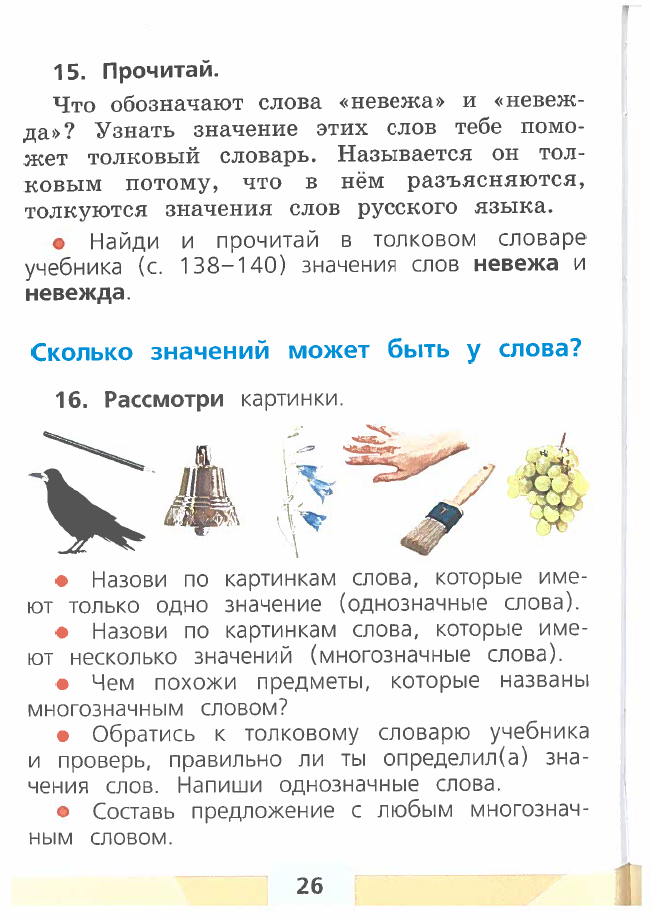 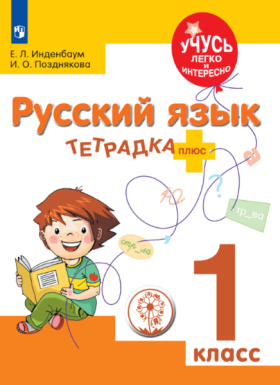 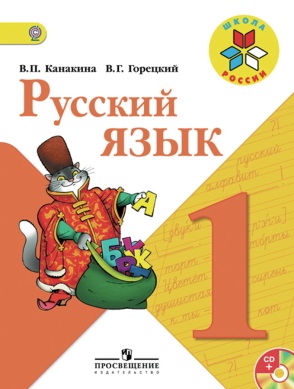 Инклюзия
Организация процесса обучения с учётом специфики усвоения знаний, умений и навыков обучающимися с ЗПР
Разбивка заданий на более мелкие части
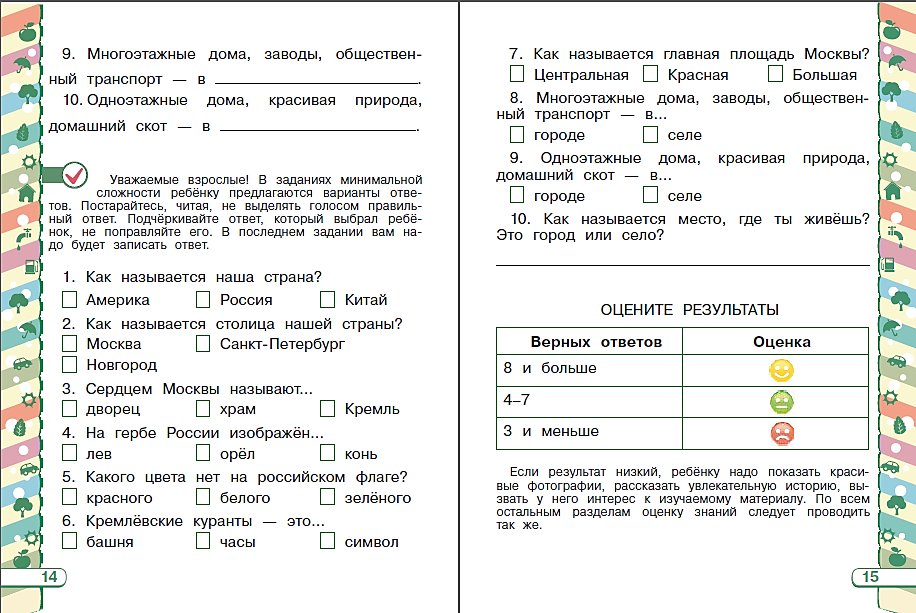 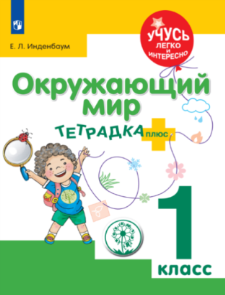 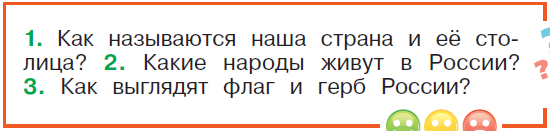 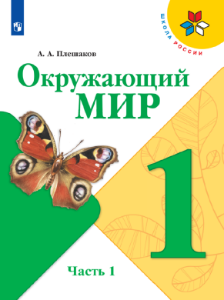 Обращение к родителям, помогающим детям в учебе
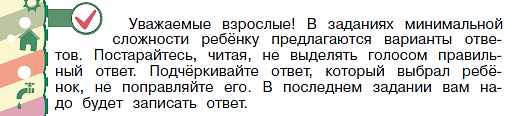 Инклюзия
Организация процесса обучения с учётом специфики усвоения знаний, умений и навыков обучающимися с ЗПР
Использование пошаговой помощи в решении задач
Увеличение количества однотипных заданий
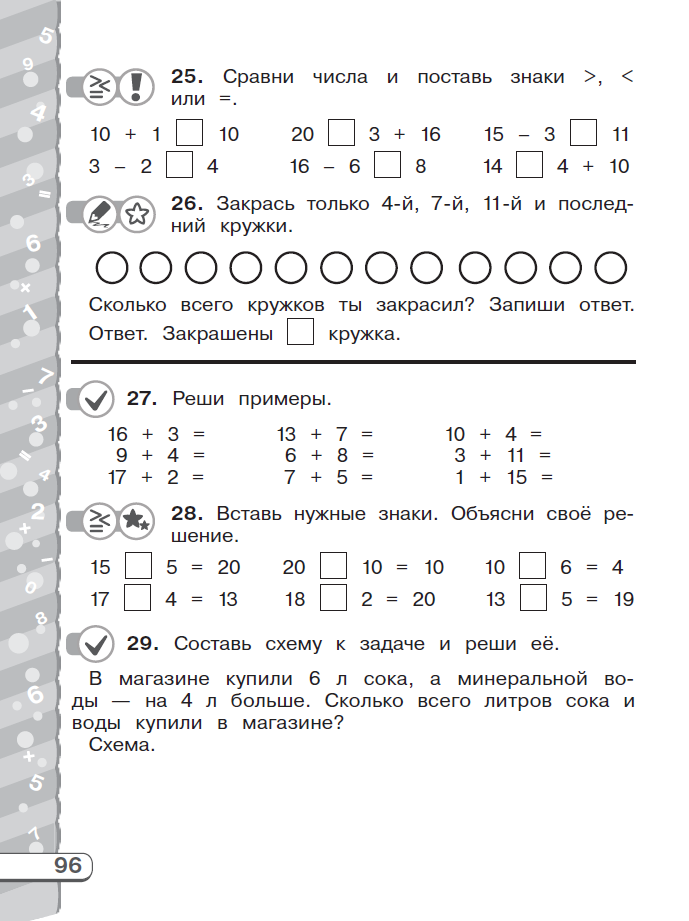 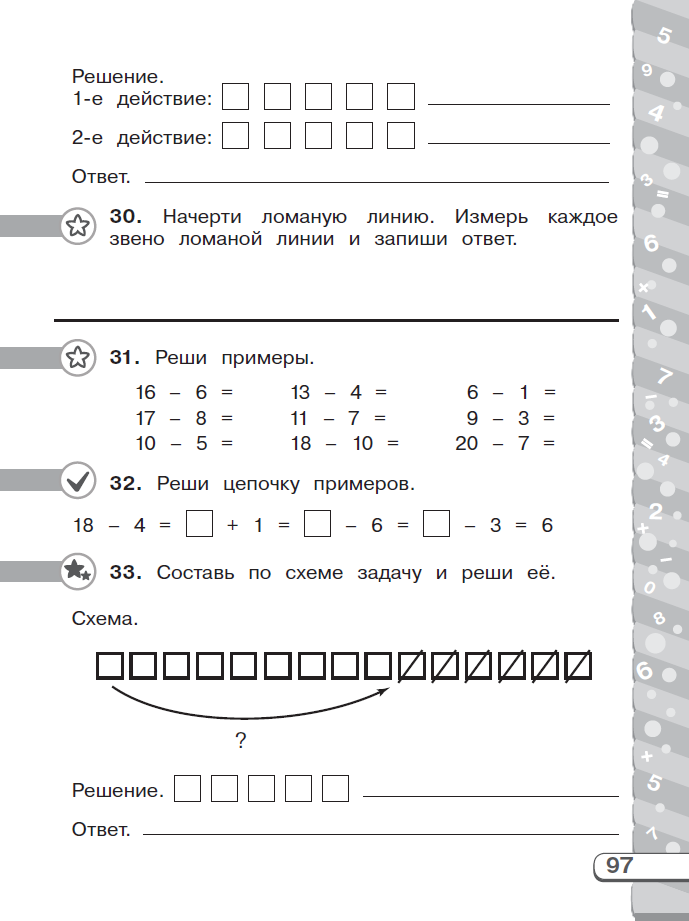 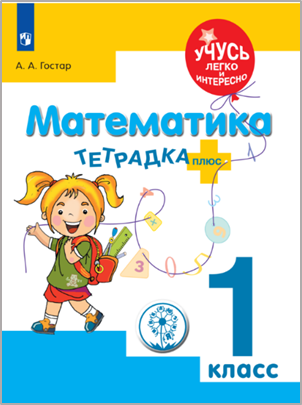 Использование наглядных схем